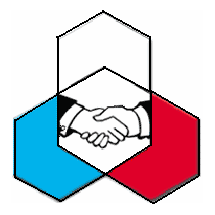 ЮИД
За 3 четверть 2020-2021 уч. год организованно 
3 мероприятия по профилактике дорожно транспортных происшествий отряда ЮИД. Из них 1 районный, 2 внутришкольных:
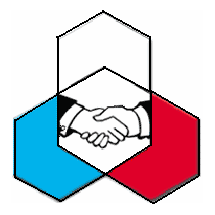 Мероприятия отряда ЮИД «Инспектора-145»
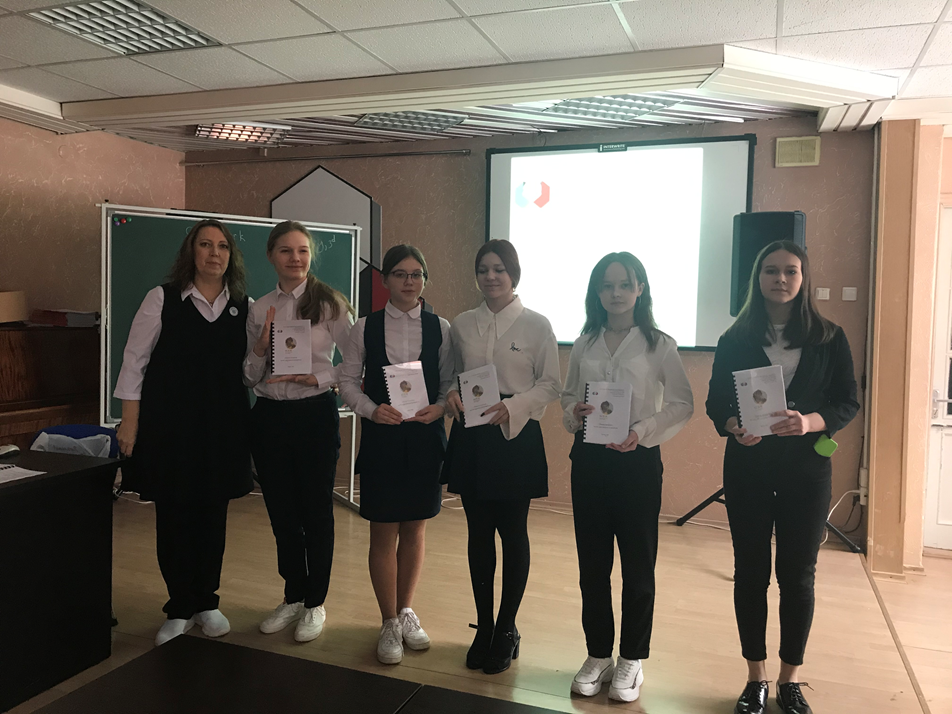 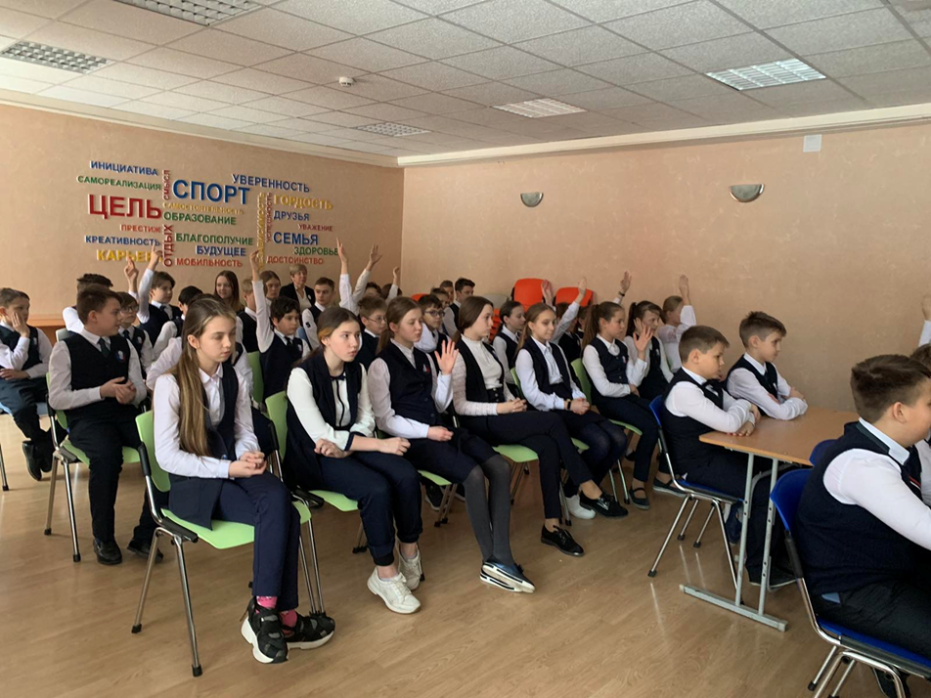 2018-19 у. г.